Par visaptverošas valsts obligātās veselības apdrošināšanas ieviešanu
2023.gads
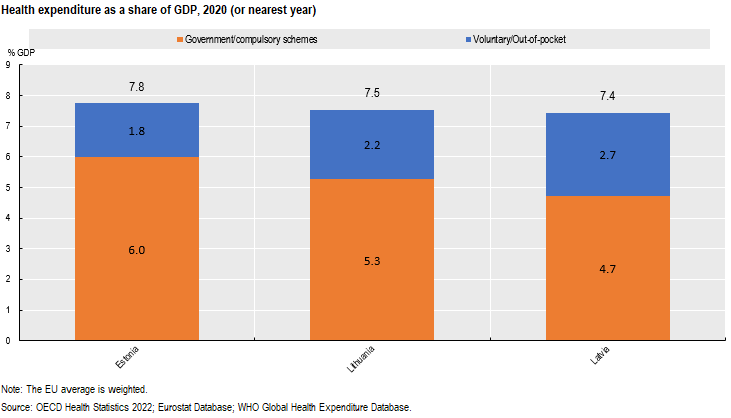 2
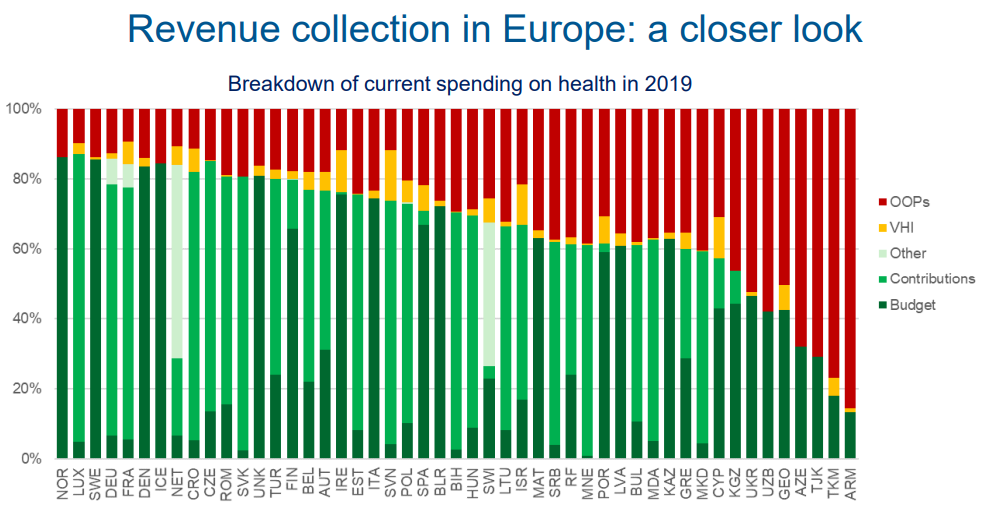 LVA
EST
LTU
3
[Speaker Notes: WHO Barcelona Course on Health Financing for Universal Health Coverage]
Pašpietiekamība un ilgtspēja
Veselības nozares budžeta modeļa mērķi
4
Reformas Veselības nozarē
Digitalizācija
5
Personu klasifikācija veselības aprūpes pakalpojumu saņemšanas kontekstā
Datu pieejamība!
6
.
Veselības nozares budžets
2022.g.
2023.g.
2021.g.
2020.g.
VM resora budžeta resursi izdevumu segšanai (pamatfunkcijas)
1,510,759,150 euro
1,572,243,250 euro
1,432,722,845 euro
1,222,230,831 euro
- no tiem, dotācija no vispārējiem ieņēmumiem
1,417,636,368 euro
1,495,672,673 euro
1,556,865,408 euro
1,207,051,867 euro
Dotācijas % no VM resora budžeta resursiem
98,9 %
99,0 %
99,0 %
98,8 %
VSAOI pamatbudžetā veselības aprūpes finansēšanai 1 %*
112,750,000 euro
139,058,000 euro
101,650,000 euro
97,739,681 euro
VSAOI iemaksu veselības aprūpes finansēšanai % no VM resora budžeta resursiem
7,5 %
8,8 %
8,3 %
6,8 %
*dati izmantoti no likuma par valsts budžetu kārtējam gadam 2.pielikuma
7
Sociālā nodokļa un veselības apdrošināšanas (VA) iemaksās veicēji
8
Sociāli aizsargātas personas
9
Veiktās valsts veselības apdrošināšanas brīvpratīgas iemaksas 2018. un 2019.gadā
10
Nenodarbinātie
11
ES pilsoņi un ārvalstnieki
12
Galvenie ieņēmumu avoti un ieguldīšanas mehānismi
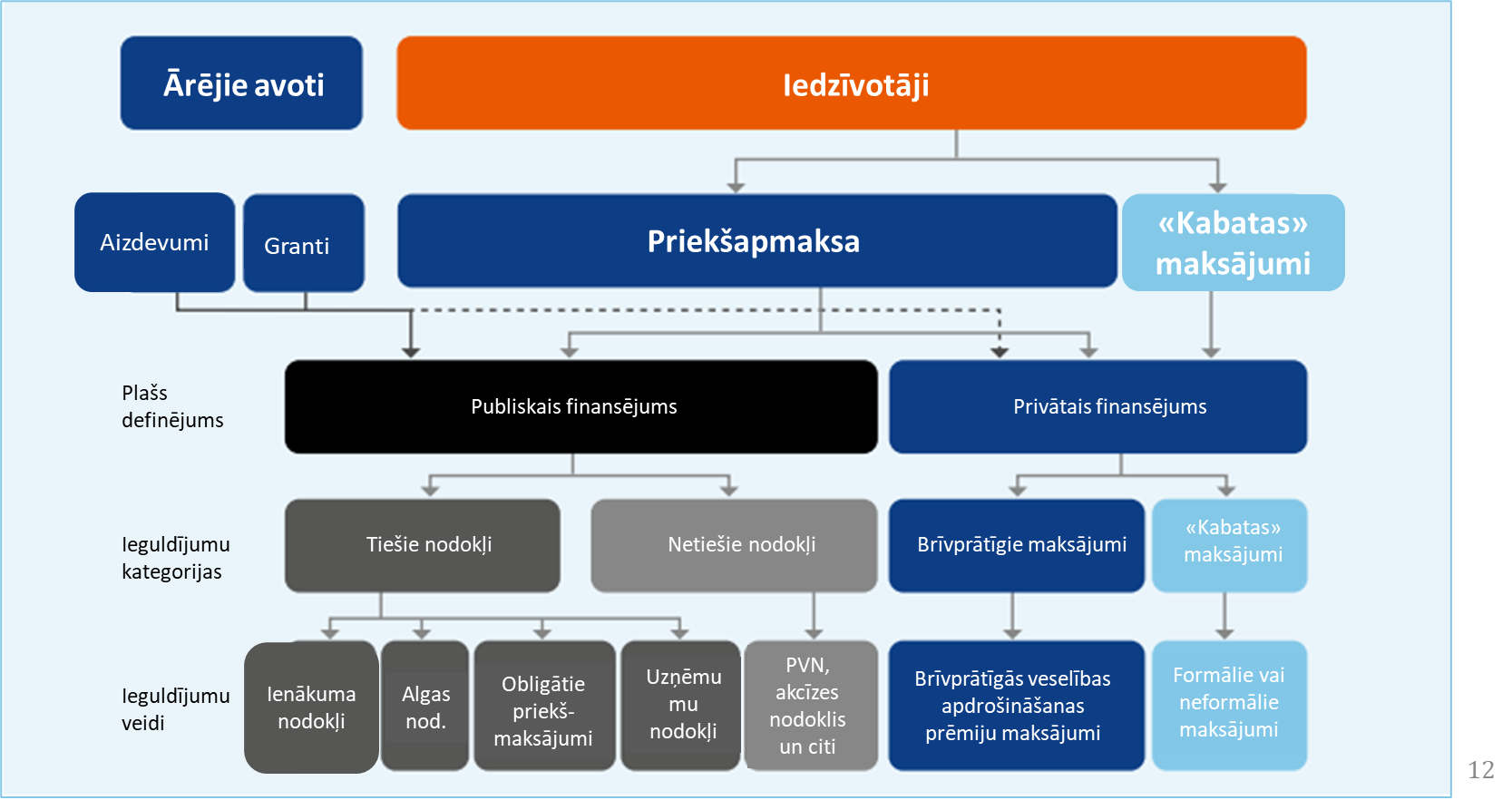 13
[Speaker Notes: Kutzin J., Witter S., Jowett M., Bayarsaikhan D. Developing a national health financing strategy: a reference guide. Geneva: World Health Organization; 2017. (Health Financing Guidance No 3) Licence: CC BY-NC-SA 3.0 IGO. 
Web address: http://apps.who.int/iris/bitstream/10665/254757/1/9789241512107-eng.pdf]
Galvenie ieņēmumu avoti pret finansēšanas mehānismiem
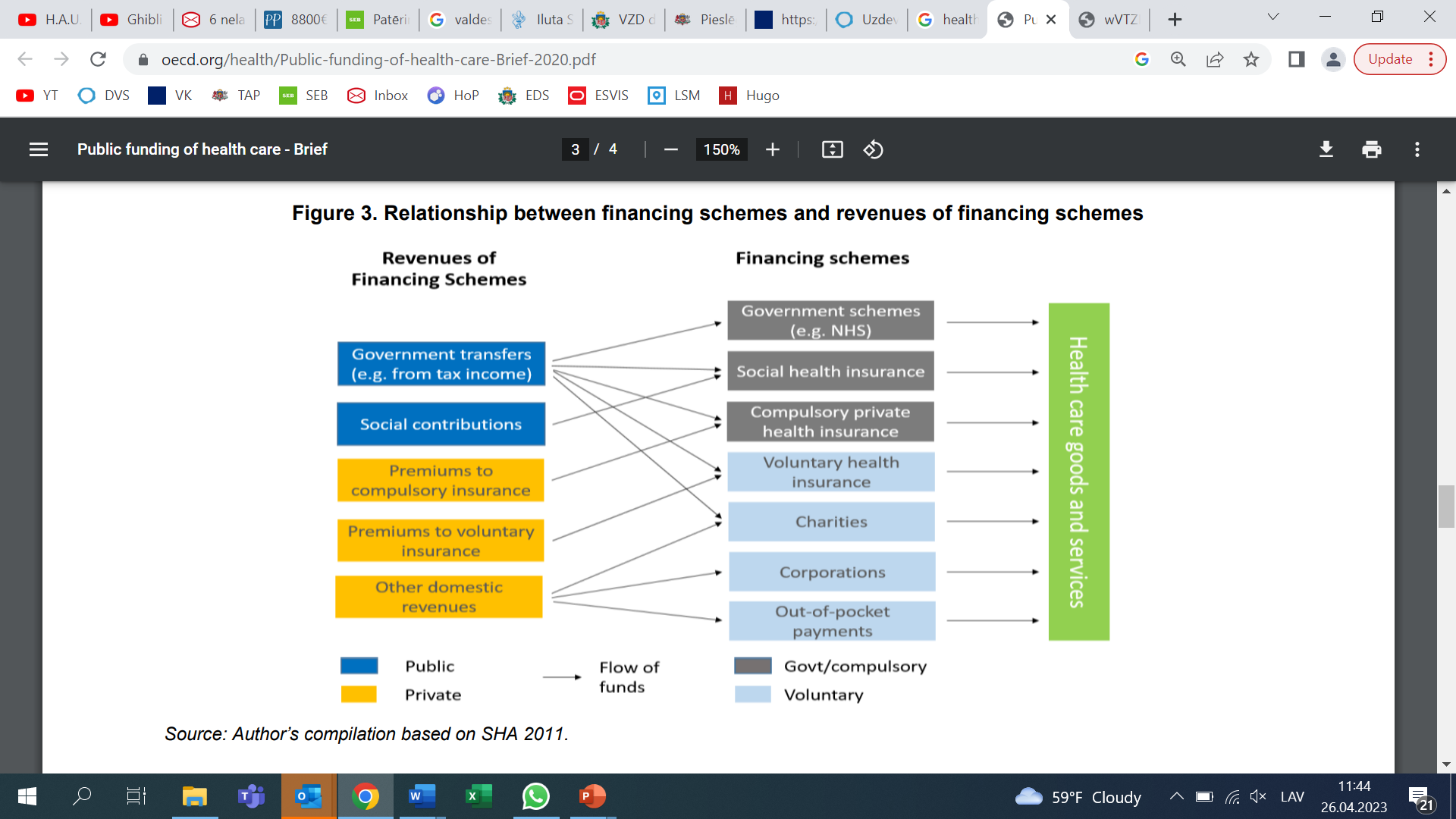 14
Healthcare financial flows (Estonian HiT, WHO, 2018;  Estonian NHI database)
Total health spending EUR 2 363 mln or 7,5% of GDP (2021), o/w

Estonian Health Insurance Fund 63%
Central government 10% (5% in previous years)
Municipalities 3%

Out of pocket 22%

Other:
Occupational health (direct payments by employers, preventive services) 1%
Voluntary private health insurance 0,1%
Koordinācijas padome
16
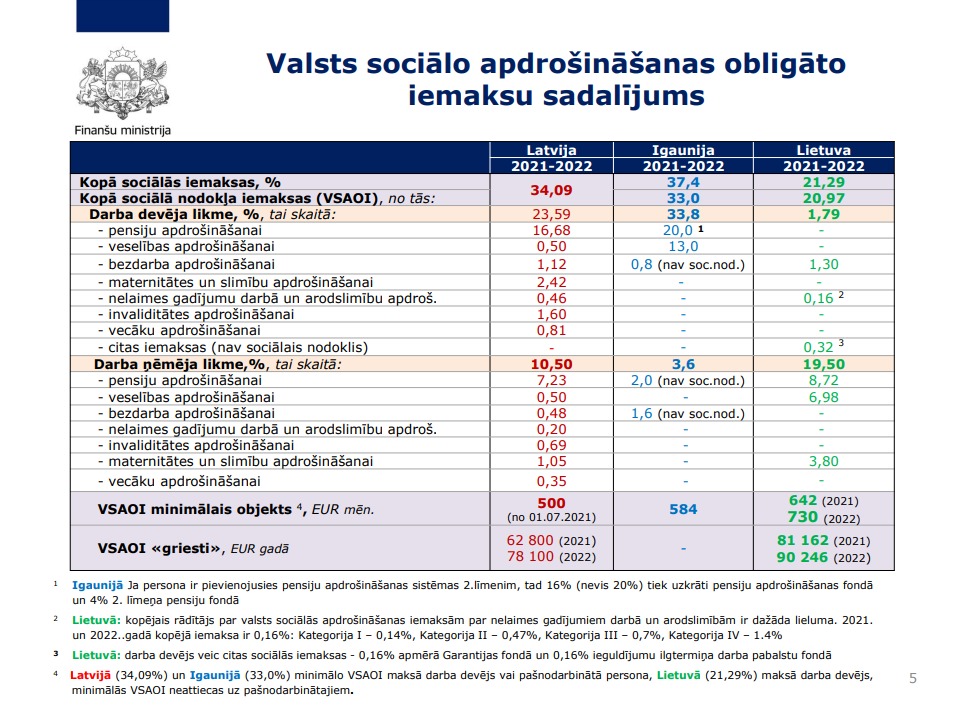 17
Veselības ministrijas resursi izdevumu segšanai – iespējamas alternatīvas (valsts budžetā 2023.gadam)
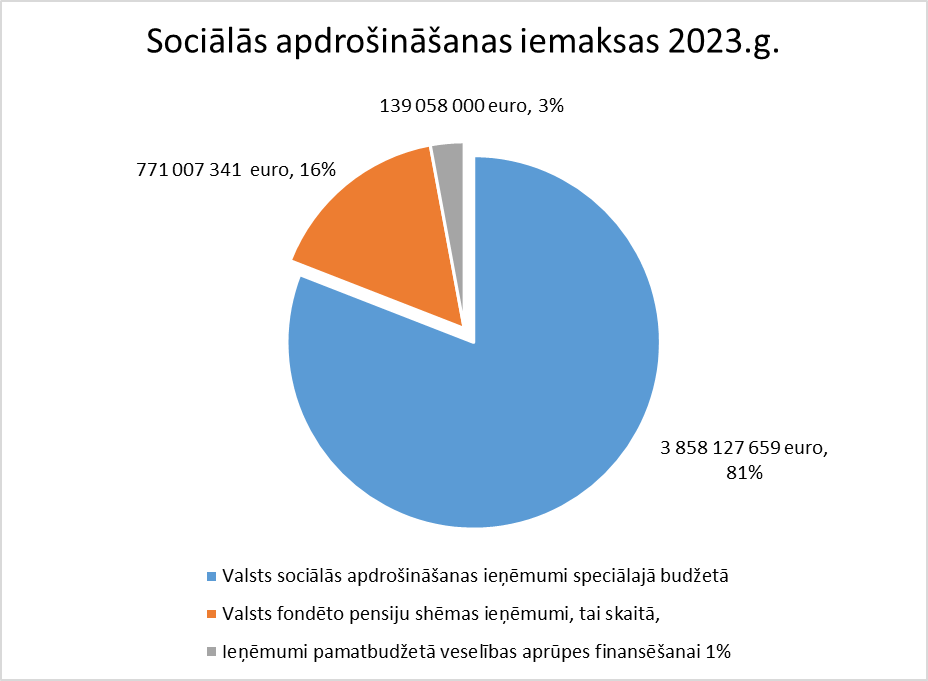 18
* IKP prognoze 2023.gadam 43,637 milj. euro (no Latvijas Stabilitātes programmas 2023-2026)
.
Visbiežāk sastopamas ieņēmumu plūsmas no avotiem uz sadales vienībām (resursu koncentrēšana)
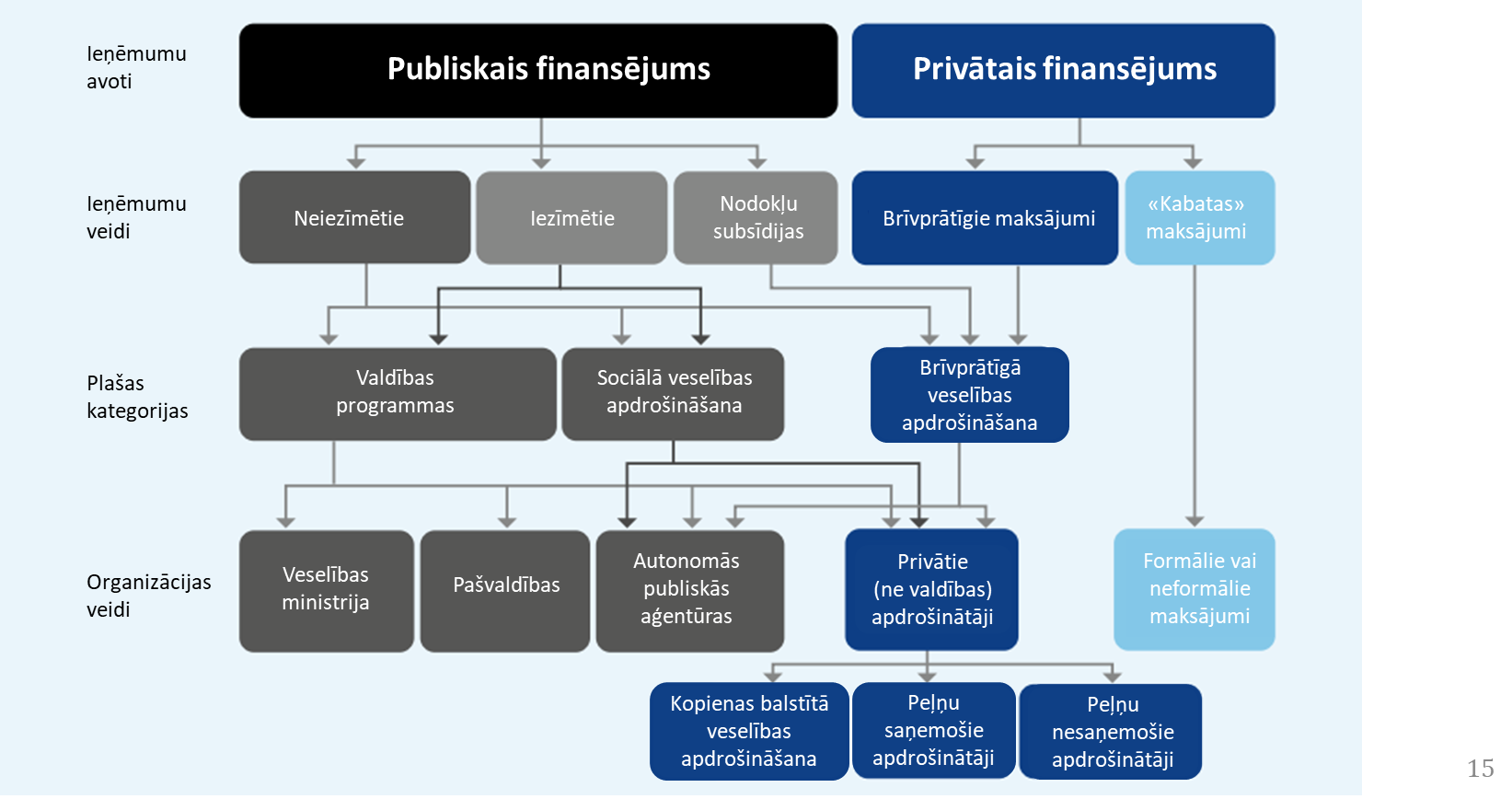 19
[Speaker Notes: Kutzin J., Witter S., Jowett M., Bayarsaikhan D. Developing a national health financing strategy: a reference guide. Geneva: World Health Organization; 2017. (Health Financing Guidance No 3) Licence: CC BY-NC-SA 3.0 IGO. 
Web address: http://apps.who.int/iris/bitstream/10665/254757/1/9789241512107-eng.pdf

CBHI - “community-based health insurance”. In the CBHI system participation is compulsory. Pools are organized in territorially distinct sub-districts to which the local population is assigned and which are managed by the local community. Redistribution mechanisms mean that funds flow between pools within a district, between districts, and from the national level, as well as from both private and social health insurance funds into the national CBHI pool.]
Izplatītākās iepirkumu tirgus struktūras un pakalpojumu sniedzēja maksājuma metodes
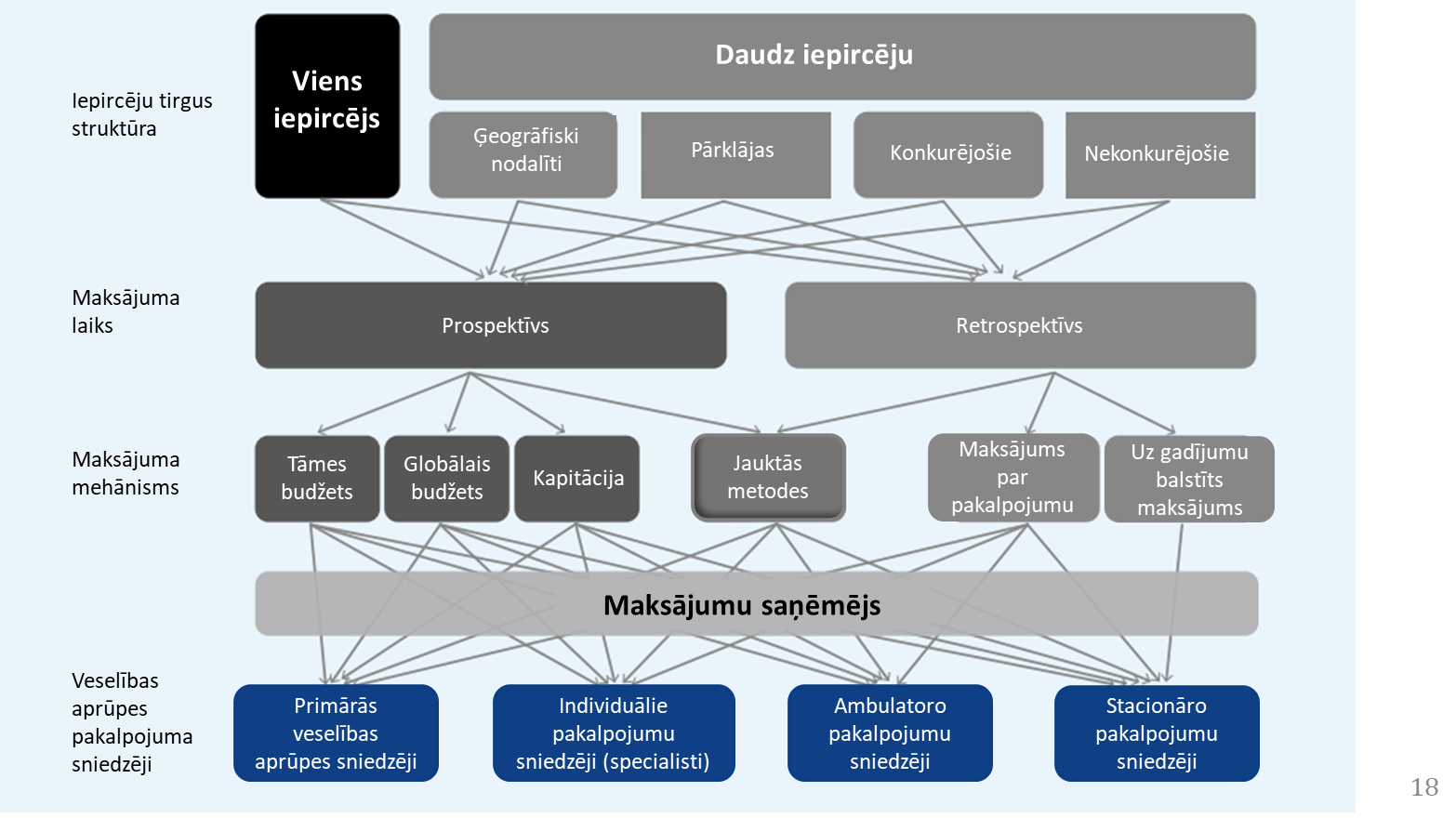 20
[Speaker Notes: Kutzin J., Witter S., Jowett M., Bayarsaikhan D. Developing a national health financing strategy: a reference guide. Geneva: World Health Organization; 2017. (Health Financing Guidance No 3) Licence: CC BY-NC-SA 3.0 IGO. 
Web address: http://apps.who.int/iris/bitstream/10665/254757/1/9789241512107-eng.pdf]
Veselības aprūpes pakalpojumu izdevumi 2021.gadā
21
Veselības apdrošināšanas finansēšanas modelis
22
.
[Speaker Notes: `]